Государственная итоговая аттестация (итоговая аттестация) аспирантов ФГБОУ ВО «СамГТУ» в 2019 г.
Зам. начальника  Отдела аспирантуры и докторантуры 
Кузнецова И.А.
Нормативные документы, регулирующие порядок проведения ГИА
Положение о порядке проведения государственной итоговой аттестации (итоговой аттестации) по программам подготовки научно-педагогических кадров в аспирантуре ФГБОУ ВО «СамГТУ» от 30.11.2016 №П-250
Общие положения;
Деятельность государственных экзаменационных комиссий (экзаменационных комиссий) и апелляционных комиссий;
Порядок проведения государственной итоговой аттестации (итоговой аттестации);
Особенности проведения государственной итоговой аттестации (итоговой аттестации) для выпускников из числа лиц с ограниченными возможностями здоровья;
Порядок подачи и рассмотрения апелляций;
Формы заключения, заявлений, отзыва, рецензии.
Государственная итоговая аттестация
Цель государственной итоговой аттестации – определение соответствия результатов 
освоения аспирантами образовательных 
программ соответствующим требованиям 
федерального государственного 
образовательного стандарта - уровень 
подготовки кадров высшей квалификации


Приказ Минобрнауки РФ от 18.03.2016 №227 «Об утверждении Порядка 
государственной итоговой аттестации по образовательным программам высшего образования – программам подготовки научно-педагогических 
кадров в аспирантуре (адъюнктуре), программам ординатуры, программам ассистентуры-стажировки»
Положение о порядке проведения государственной итоговой аттестации (итоговой аттестации) по программам подготовки научно-педагогических кадров в аспирантуре ФГБОУ ВО «СамГТУ»    от 30.11.2016  №П-250
Формы проведения:
государственный экзамен (итоговый экзамен)
научный доклад об основных результатах подготовленной 
научно-квалификационной работы (диссертации)

Результаты каждого испытания определяются оценками «отлично», «хорошо», «удовлетворительно», «неудовлетворительно» 

Оценки «отлично», «хорошо», «удовлетворительно» означают 
успешное прохождение государственной итоговой аттестации (итоговой аттестации)
Положение о порядке проведения государственной итоговой аттестации (итоговой аттестации) по программам подготовки научно-педагогических кадровв аспирантуре ФГБОУ ВО «СамГТУ»    от 30.11.2016  №П-250
Требования к научно-квалификационной работе (диссертации) :
Соответствие критериям, установленным для научно-квалификационной работы (диссертации) на соискание ученой степени кандидата наук, и оформлена в соответствии с требованиями, устанавливаемыми Министерством образования и науки Российской Федерации.
Научно-квалификационная работа должна содержать решение научной задачи, имеющей значение для развития соответствующей отрасли знаний, либо новые научно обоснованные технические, технологические или иные решения и разработки, имеющие существенное значение для развития страны.
Диссертация должна быть написана автором самостоятельно, обладать внутренним единством, содержать новые научные результаты и положения, выдвигаемые для публичной защиты, и свидетельствовать о личном вкладе автора диссертации в науку. В диссертации, имеющей прикладной характер, должны приводиться сведения о практическом использовании полученных автором диссертации научных результатов, а в диссертации, имеющей теоретический характер, - рекомендации по использованию научных выводов.
Предложенные автором диссертации решения должны быть аргументированы и оценены по сравнению с другими известными решениями.
Положение о порядке проведения государственной итоговой аттестации (итоговой аттестации) по программам подготовки научно-педагогических кадров в аспирантуре ФГБОУ ВО «СамГТУ» от 30.11.2016 №П-250
Требования к научно-квалификационной работе (диссертации):

В диссертации аспирант обязан ссылаться на автора и (или) источник заимствования материалов или отдельных результатов.

При использовании в диссертации результатов научных работ, выполненных аспирантом лично и (или) в соавторстве, аспирант обязан отметить в диссертации это обстоятельство.

Основные научные результаты диссертации должны быть опубликованы в  рецензируемых научных изданиях.

Перечень рецензируемых изданий размещается на официальном сайте Высшей аттестационной комиссии при Министерстве образования и науки Российской Федерации в информационно-телекоммуникационной сети "Интернет".
Государственный экзамен
Государственный экзамен (итоговый экзамен) проводится по одной или нескольким дисциплинам и (или) модулям образовательной программы, результаты освоения которых имеют определяющее значение для преподавательской деятельности по образовательным программам высшего образования.

Программа государственной итоговой аттестации по образовательным программам аспирантуры СамГТУ:

 перечень вопросов,  выносимых на государственный экзамен (итоговый экзамен);
 рекомендации по подготовке к государственному экзамену (итоговому экзамену);
 перечень рекомендуемой литературы для подготовки;
 критерии оценки.
Научный  доклад об основных результатах подготовленной научно-квалификационной работы (диссертации)
Представление научного доклада является защитой результатов научного исследования. 
Цель представления научного доклада – демонстрация степени готовности выпускника к ведению профессиональной научно-исследовательской деятельности.

Программа государственной итоговой аттестации (итоговой аттестации) по образовательным программам аспирантуры СамГТУ:

 требования к научному докладу;
 последовательность подготовки;
 методические рекомендации по подготовке; 
 перечень рекомендуемой литературы для подготовки;
 критерии оценки.
Титульный лист научного доклада
Министерство науки и высшего образования Российской Федерации
Федеральное государственное бюджетное образовательное учреждение высшего образования
«Самарский государственный технический университет»
Кафедра «______________________________________»
выпускающая кафедра  

НАУЧНЫЙ  ДОКЛАД  ОБ  ОСНОВНЫХ  РЕЗУЛЬТАТАХ  ПОДГОТОВЛЕННОЙ
 НАУЧНО-КВАЛИФИКАЦИОННОЙ РАБОТЫ (ДИССЕРТАЦИИ)
 
«_________________________________________________________________»
утвержденная  тема

Направление подготовки ____________________________________________________________
код и наименование направления

Направленность ____________________________________________________________________
наименование направленности
 
Аспирант                                   _______________________________________     _______________________________________
                                                                            подпись                                                          ФИО


Научный руководитель ____________________________     ___________________________
                                                                            подпись                                                          ФИО




Самара    2019
Допуск к государственной итоговой аттестации
К государственной итоговой аттестации (итоговой аттестации) допускается аспирант:

не имеющий академической задолженности 
    (КЭ, все зачеты по дисциплинам, практикам, научным исследованиям); 
в полном объеме выполнивший 
    индивидуальный план аспиранта;
подготовивший научно-квалификационную работу (диссертацию), которая прошла успешное обсуждение на кафедре
Сроки проведения промежуточной аттестации аспирантов-выпускников 2019 года(КЭ, зачеты по дисциплинам, практикам, научным исследованиям)
Направления СамГТУ:
9 января 2019 г. – 12 января 2019 г.

Направления Академии строительства и архитектуры:
14 января 2019 г. – 19 января 2019 г.



Условие  допуска к КЭ: заявление аспиранта с визой научного руководителя (представить  в ОАД не позднее 25 декабря 2018 г.)
Результаты государственной  итоговой аттестации
Сроки  проведения государственной итоговой аттестации (итоговой аттестации)
Направления СамГТУ:

Государственный экзамен   20 мая – 2 июня 2019 г.
Научный доклад                     3 июня – 30 июня 2019 г.


Направления Академии строительства и архитектуры:

Государственный экзамен, Научный доклад 20 мая – 30 июня 2019г.
Этапы подготовки  к ГИА
Этапы подготовки  к  ГИА
Этапы подготовки  к ГИА
Документы, которые представляет в ОАД аспирант:
Научный доклад;
Список публикаций;
Выписка из протокола заседания кафедры о допуске к представлению научного доклада (НД);
Заявление о самостоятельном характере выполнения НКР и НД;
Отчет о проверке НД на объем заимствования;
Отзыв научного руководителя на НД;
2 рецензии на НД;
Заключение
Документы, которые представляет в ОАД секретарь ГЭК (ЭК):
Протокол ГЭК (ЭК) с листами ответов;
Протокол представления НД;
Заключение председателя о процедуре проведения ГЭК (ЭК);
Заключение председателя о процедуре представления НД;
Отчет председателя о работе ГЭК (ЭК)
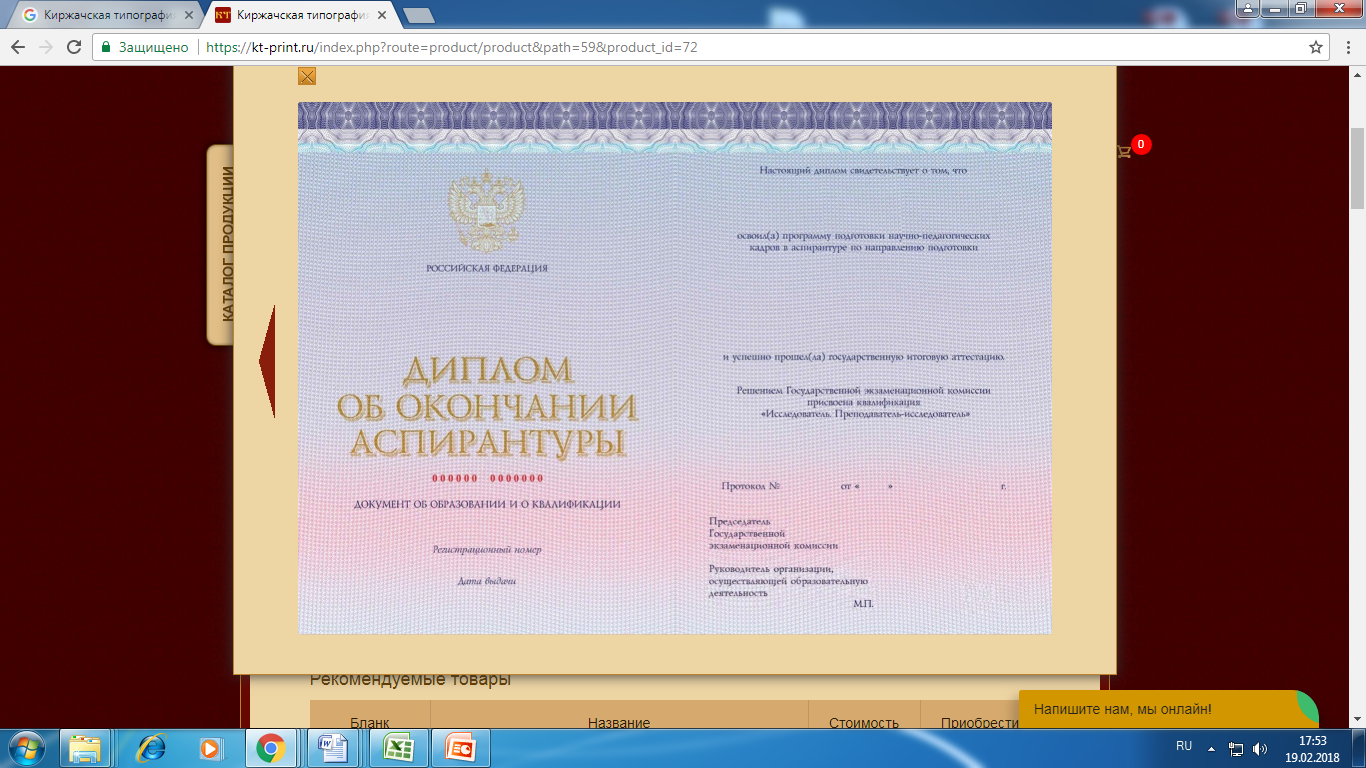 Диплом об окончании аспирантуры(обязательные для внесения сведения):
Направление подготовки;
Наименование дисциплин, практик, выполненных научных исследований с указанием трудоемкости и оценок;
Аттестационные испытания с оценками:
государственный экзамен (итоговый экзамен);
научный доклад об основных результатах подготовленной научно-квалификационной работы (диссертации)  с указанием темы
Диплом об окончании аспирантуры(дополнительные  сведения, вносятся по личному заявлению аспиранта):
Сведения об освоении факультативных дисциплин;
Сведения о форме обучения (очная, заочная);
Сведения о прохождении ускоренного обучения по индивидуальному учебному плану
Спасибо за внимание!